Things Fall Apart
By Chinua Achebe
¨The last four or five hundred years of European contact with Africa produced a body of literature that presented Africa in a very bad light and Africans in very lurid terms. The reason for this had to do with the need to justify the slave trade and slavery. … This continued until the Africans themselves, in the middle of the twentieth century, took into their own hands the telling of their story."
- (Chinua Achebe, "An African Voice")
Anticipation Guide:
A masculine man must be physically strong.
Women are intuitive about the health and care of their children.
Accidental manslaughter should be severely punished.
A parent should have much control over the future of her/his child.
Traditions should be kept and not questioned.
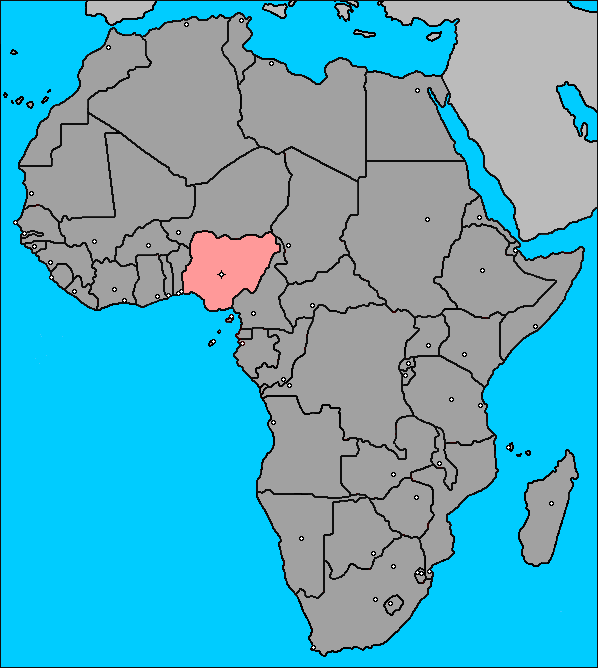 Background:
Chinua Achebe was born at Ogidi, Eastern Nigeria in 1930.
(Arguably) the most renowned author of modern African literature
Timeline of important events
Achebe was born and raised in Southeastern Nigeria.
His parents were evangelical Christians, but inundated him with Ibo traditions as well.
He moved to London for his Master’s degree in 1953 and later to the U.S.
He was a professor at UMass and then Bard College in the 1970s and 1980s.
In 1990, Achebe was in a serious car accident that left him paralyzed from the waist down. He died in 2013.
It is a work of contemporary African fiction. 

TFA was Achebe's first novel and is known for the vivid picture it provides of Igbo society at the end of the nineteenth century, not long before the British began to colonize Nigerian territories.

In the novel, he explores the Igbo social, political, economic, and religious realities.
About the novel. . .
TFA is thus a culmination of Chinua Achebe's traditional Ibo upbringing with his English education and current western lifestyle.
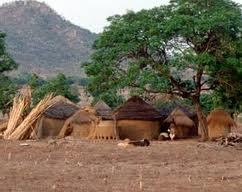 Why he wrote the novel
Wrote Things Fall Apart in 1958 (at age 28) in reaction to what he felt was racist or Euro-centric literature that demeaned Africans.
He also wanted to preserve and share tribal history and customs.
Setting. . .
"The British may have 'occupied' Nigeria for 100 years, but they knew little or nothing of the indigenous culture they imposed their own civilization upon. . . It gives us a vivid picture of an Ibo society that was dying when Achebe wrote about it. . ." (Black Literature Criticism 3).
Setting (time + place):
Setting: Ogidi, Nigeria, in the villages of Umuofia and Mbanta, in the late 1880's, when English missionaries and bureaucrats first appears in the region. 

This novel traces the conflict between tribal and Western customs through Okonkwo , a proud village leader, whose refusal to adapt to European influence leads him to murder and suicide" (Turkington).
Themes in TFA
tradition vs. change
morality (conviction) vs. honor
blind devotion
success
wealth, warfare, wrestling, and status  = power. 
the gods (fate) vs. free-will
kindness as weakness vs. kindness as virtuous 
traditional wisdom (in the elderly) and the ignorance of the youth
Literary Terms
Epigraph- A short quotation or saying at the beginning of a book or chapter, intended to suggest its theme.
Example:
"Turning and turning in the widening gyre
The falcon cannnot hear the falconer;
Things fall apart; the center cannot hold;
Mere anarchy is loosed upon the world."
~ W.B. Yeats, "The Second Coming"
Literary Term
Epithet-
a) any word or phrase applied to a person or thing to describe an actual or attributed quality:
Examples:  “Richard the Lion-Hearted” is an epithet of Richard I. 
b) a characterizing word or phrase firmly associated with a person or thing and often used in place of an actual name,title, or the like, as “man's best friend” for “dog.”
The novel is divided into   3     parts.
The novel is divided into three parts that depict three different scenarios in Okonkwo's life and land.
Part One: gives a background for the central plot of the story--arrival of the white men in the African land, the beginning of colonization. 

Part Two: arrival of the British missionaries & colonizers. 
Culture is disrupted. . .
 
Part 3: Okonkwo's downfall. He no longer fits into Igboland.
Vocabulary for Chap. 1
cowries- the shell of any of these molluscs, esp the shell of Cypraea moneta(money cowry), used as money in parts of Africa and S Asia
Vocabulary
Palm wine- noun (esp in West Africa)- the sap drawn from a palm tree , especially when allowed to ferment



yam- noun the starchy, tuberous root of any of various climbing vines of the genus Dioscorea,  cultivated for food in warm regions. They look like sweet potatoes!
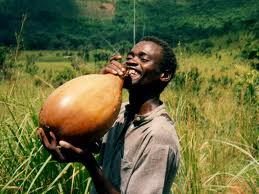 notable mentions
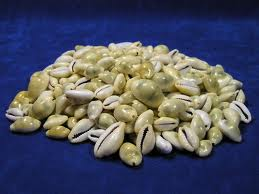 Cowries 						  kola nut
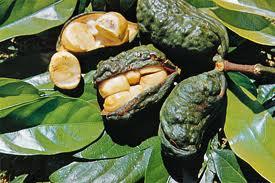 Palm oil, yams, and kola nuts reflect signs of wealth in the Ibo community.
Vocabulary (Ibo words & phrases)
Note: **Look to glossary in the back of the novel for Ibo definitions!**
ekwe- a musical instrument; a type of drum made from wood
egwugwa- a masquerader who impersonates one of the ancestral spirits of the village
udu - a drum made of pottery
ogene- a gong
Post-Reading Chapter 1
Protagonist: Okonkwo
Personal achievements:
warrior and wrestler in his youth
 conquered Amalenize, "the Cat"
gained a title for himself
wives
barns of yams
influential among the community
hero of the novel
Okonkwo's tragic flaw (the character flaw that leads to his downfall) is his fear of failure.
A peak at the family tree. . .
Okonkwo (son)    vs.
Personal achievements:
conquering Amalenize, "the Cat"
gaining a title for himself
wives
barns of yams
Unoka (father)
effeminate/ not masculine
lazy
debtor
no title, no honor
plays flute (sign of weakness)
dislikes war (sign of weakness)